A Study of Sales Impact Factors inSweden, Finland and Spain 10th of February at 15.00
Trelitha R. Bryant
VP, Field Testing & Research
Behavioral Sciences Research Press Inc.
November 2024
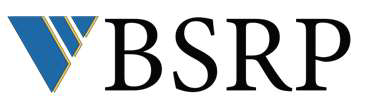 [Speaker Notes: Welcome

When not talking mute please]
AN OPPORTUNITY TO GROWTH
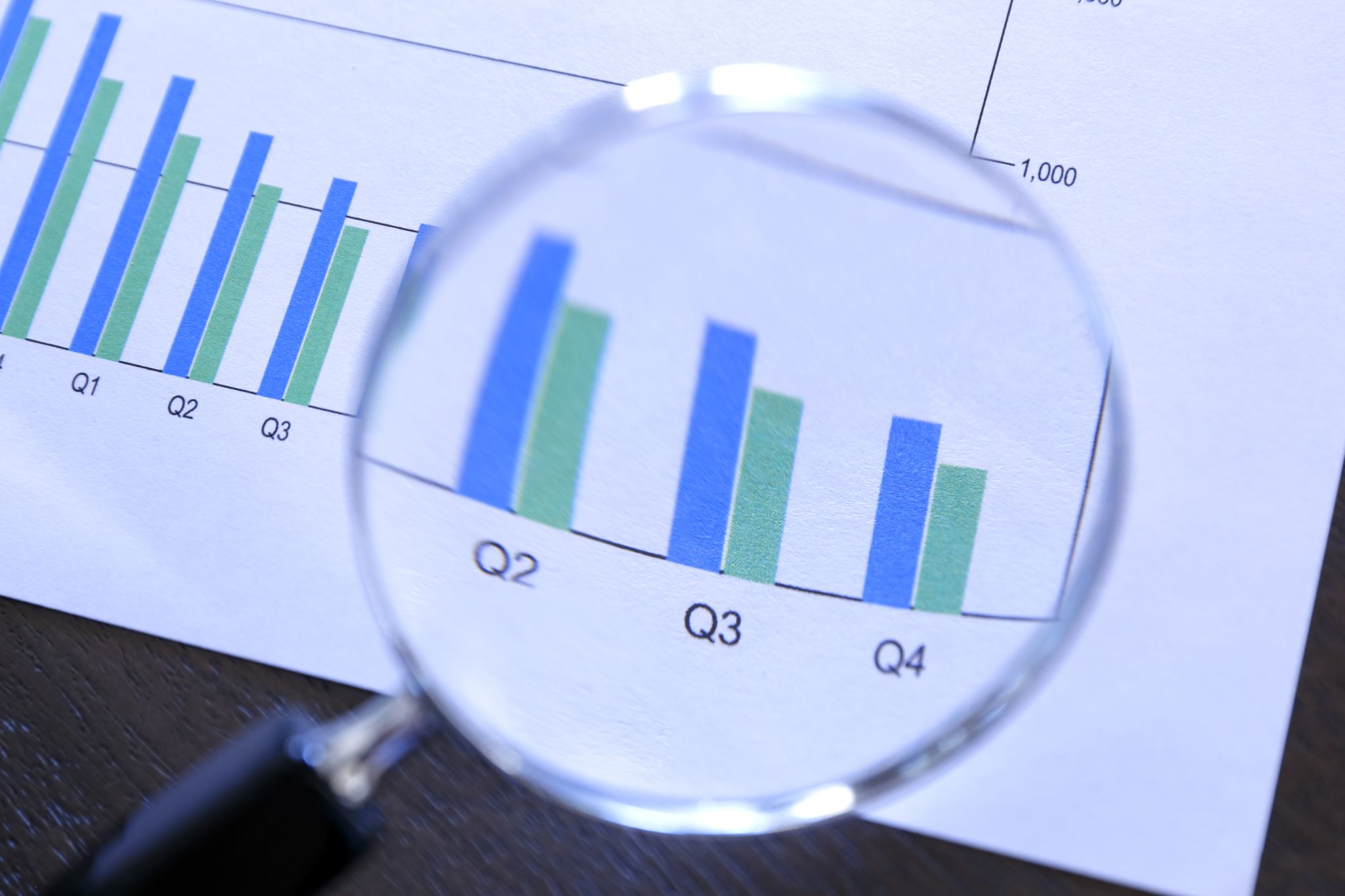 The different research areas covered
1. Pre- and Post COVID Research
2. Normative Profile Analyses
3. Gender Comparison Research
4. Research on Motivation and Goal Level
Scores Pre & Post Covid
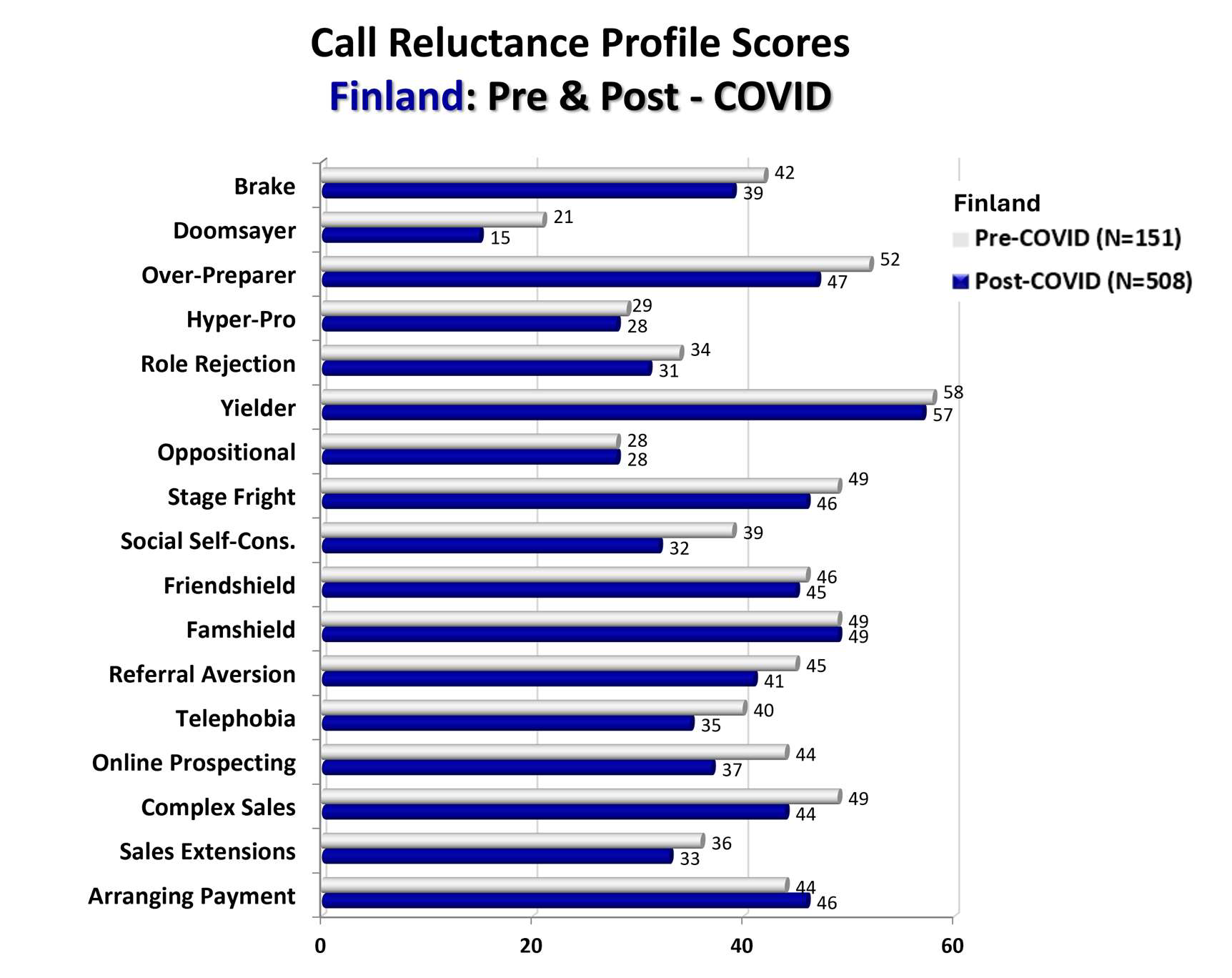 [Speaker Notes: After covid it was a slightly increase in SCR in Sweden and in Finland the opposite

Interesting online discomfort actually went lower with 5 point. After Covid we are more comfortable using online media]
Scores Pre  & Post Covid
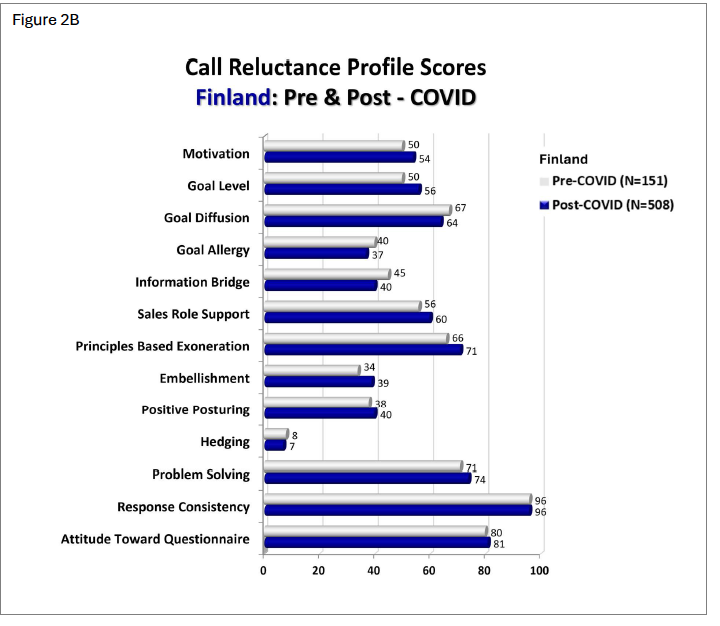 SCR by Country
[Speaker Notes: Slightly lower SCR for Sweden with some exceptions
Hyper Pro
Role Rejection
Telephobia

Sweden are 4 points higher than Finland and Spain on these three]
Most prevalent form of SCR by country
[Speaker Notes: Yeilder the most common means lack of assertiveness is common.]
Impostor scores by country
[Speaker Notes: In Finland highest on Oppositional of the three countries also a very strong connection to Principle Based Exoneration]
[Speaker Notes: No big differences between gender also a little bit unsecure due to low numbers]
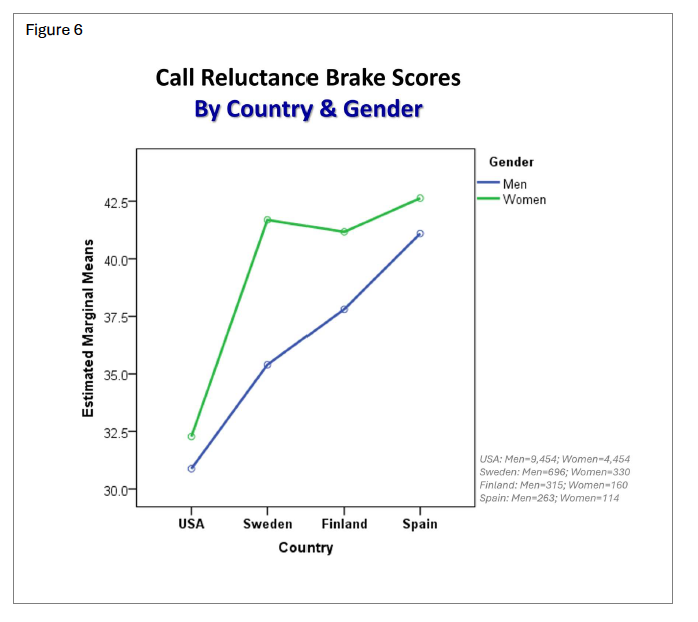 SCR Brake score by country
[Speaker Notes: There seems to be a slight difference in Sweden between men and women and still not so much we can draw conclusion on individual level.]
Impostor Scores by country
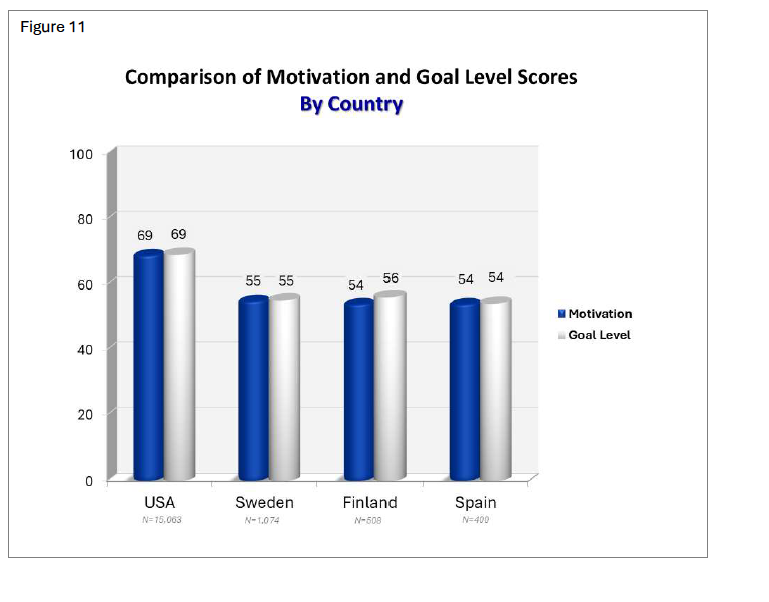 Motivation & Goal level by country
[Speaker Notes: The difference can be seeked by the compensationsystem wher US salespeople get more commission on crating new business/new clents]
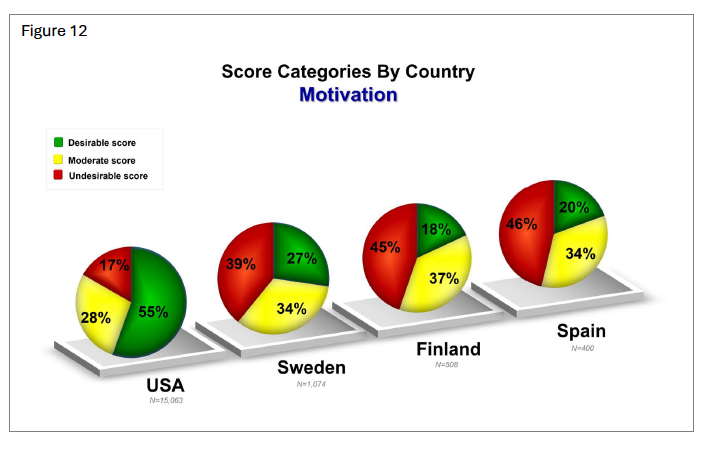 Motivation by country
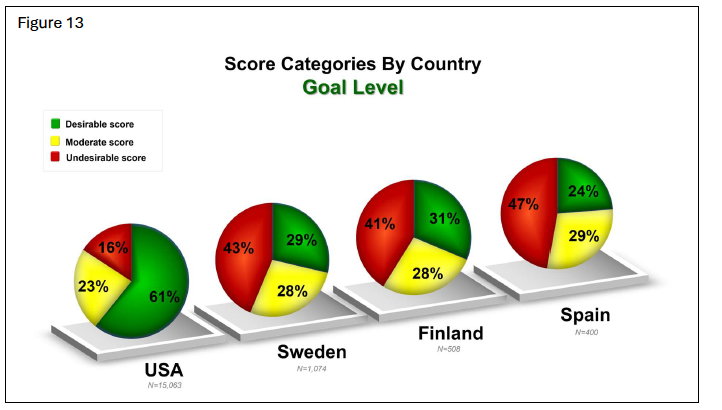 Goal Level by Country
[Speaker Notes: People that desire a higher income or are comfortable selling have a higher Motivation and Goal level stands out in Sweden where the effect size of this difference is the highest.]
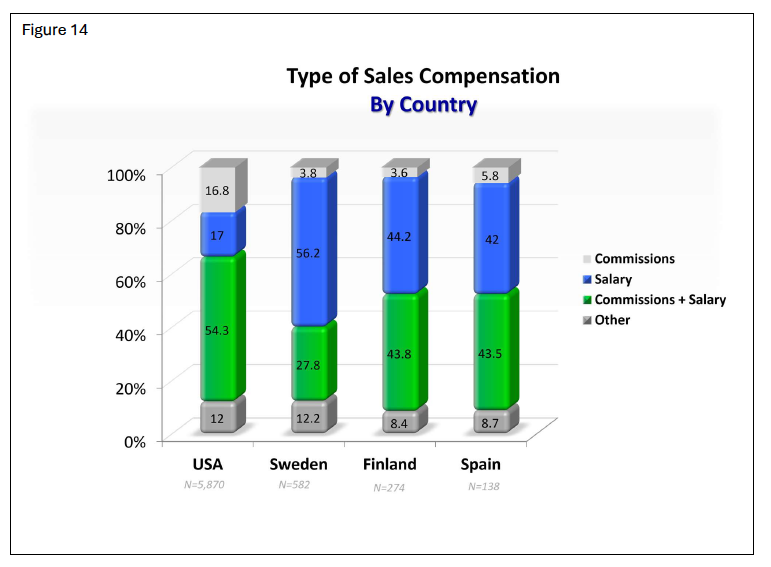 Type of Sales Compensation
Concerns about a Sales Career
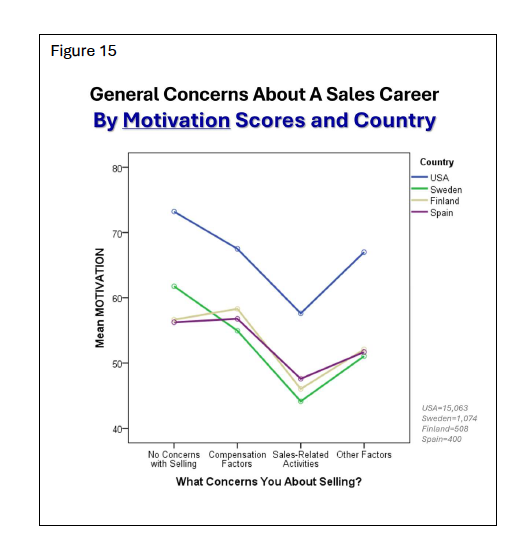 [Speaker Notes: If NO Concerns with selling  - Higher Motivation

If NO Concernas about Selling Higher Goal Level

Interesting is that USA are so much higher than us in Europe]
Generating New Business Versus managing current business
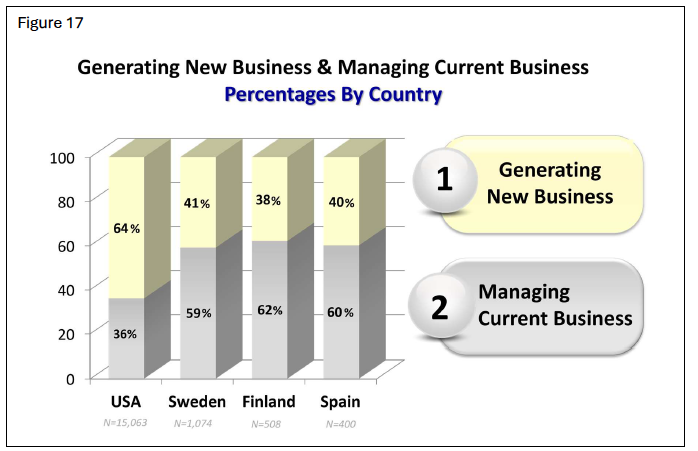 [Speaker Notes: What they are more competent doing

In USA more salespeople are focused on generating new business]
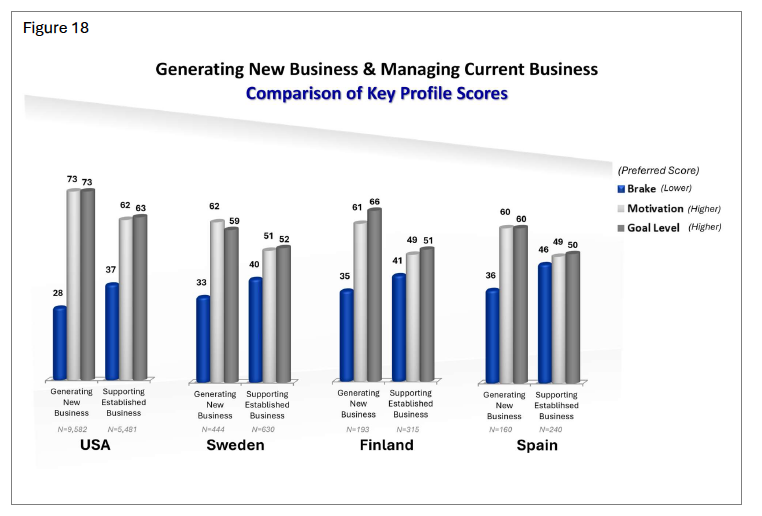 Differences in brake score if generating or supporting business
[Speaker Notes: Salespeople generating new business have lower brake and higher Motivation and Goal Level than salespeople with a focus supporting established Business.

Old thinking about Hunters and Gathers that is behind it ?????????? The way you think alters what you do and what you do alters what you feel. Please read SCR and Hunters&Gathers in the accreditation login]
Salespeople “Who do not talk to others
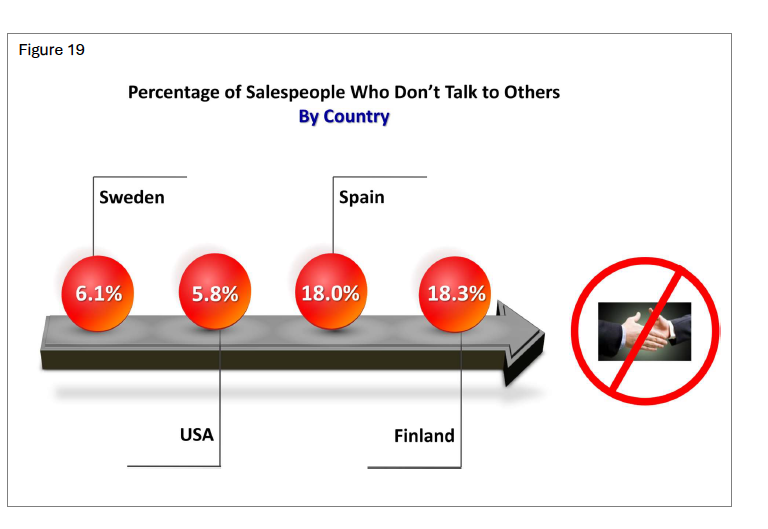 [Speaker Notes: It is in the Job as a salesperson to initiate contact with prospects and customers. Still there are salespeople who are not comfortable with this. That is why it is so important to find out how many is there in your country, your industry and in your company.  When we have more data from each country we maybe can  and of course if you have the testresult from a single company we/you can find them.]
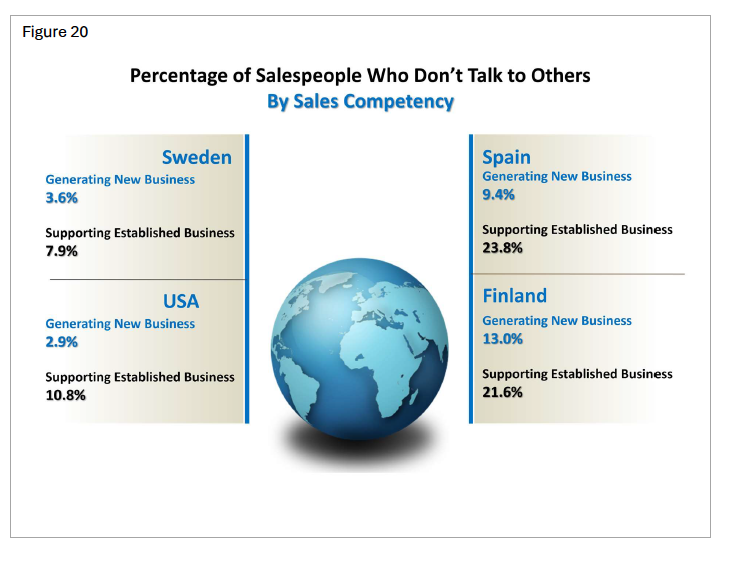 Salespeople “Who do not talk to others”
[Speaker Notes: Is there a difference between salespeople generating new business (Hunters) and those who is supporting established business (Farmers)]
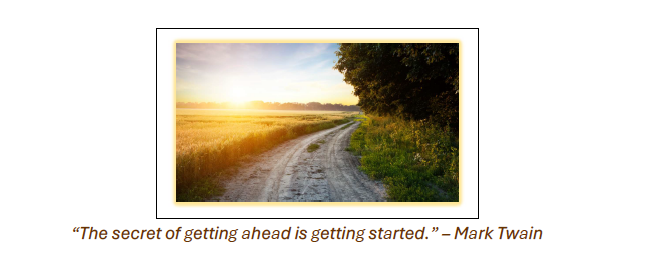